Welcome  Capybara  Class
My Transition Book
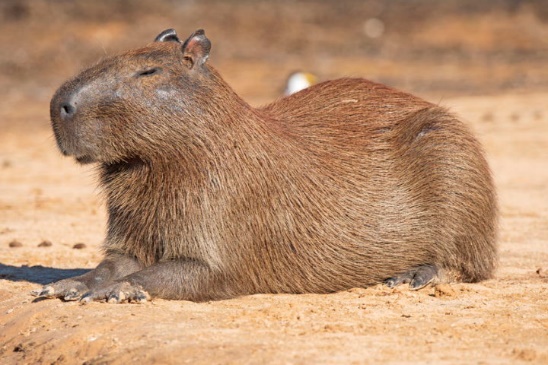 My teachers are:
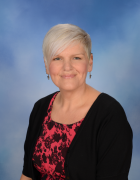 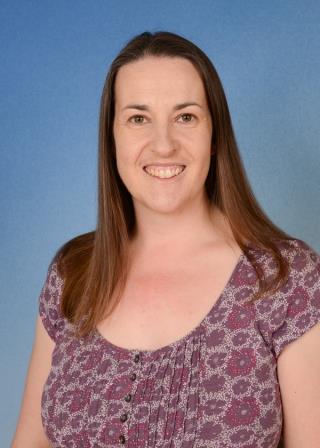 Mrs Glover
Mrs Hewitt
The keyworkers in my class are:
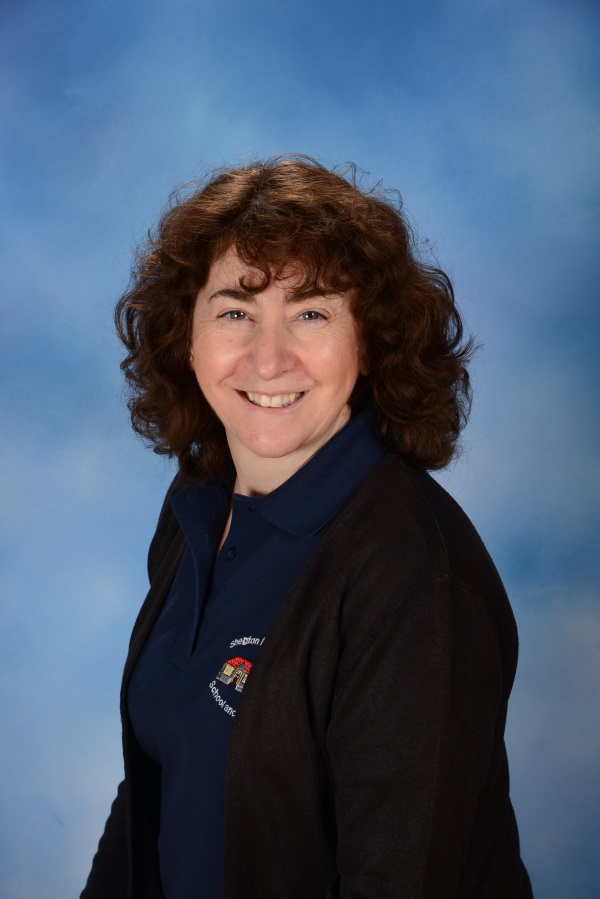 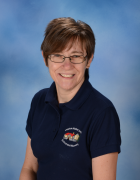 Mrs Hamblin
Ms Mitchell
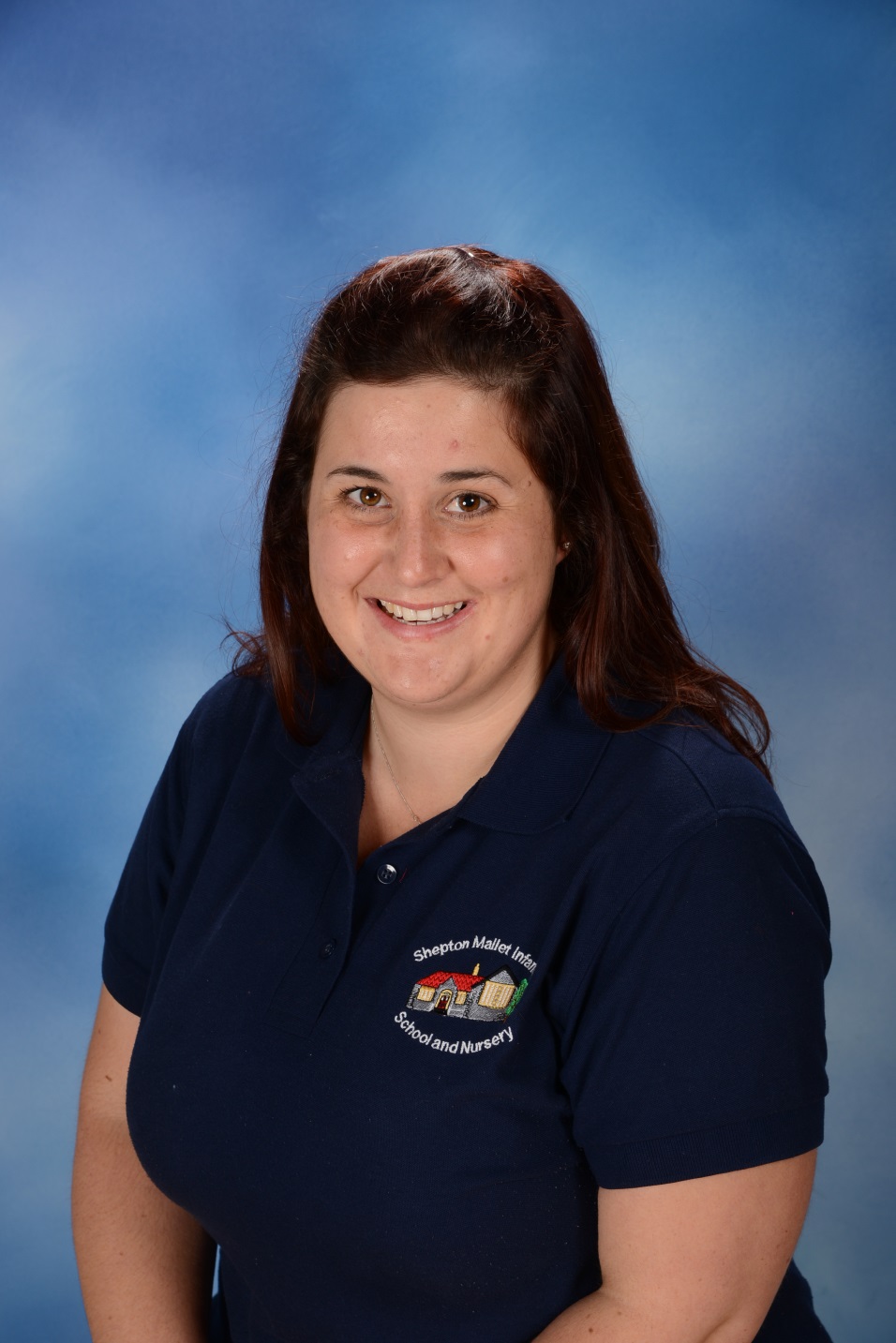 Our Classroom
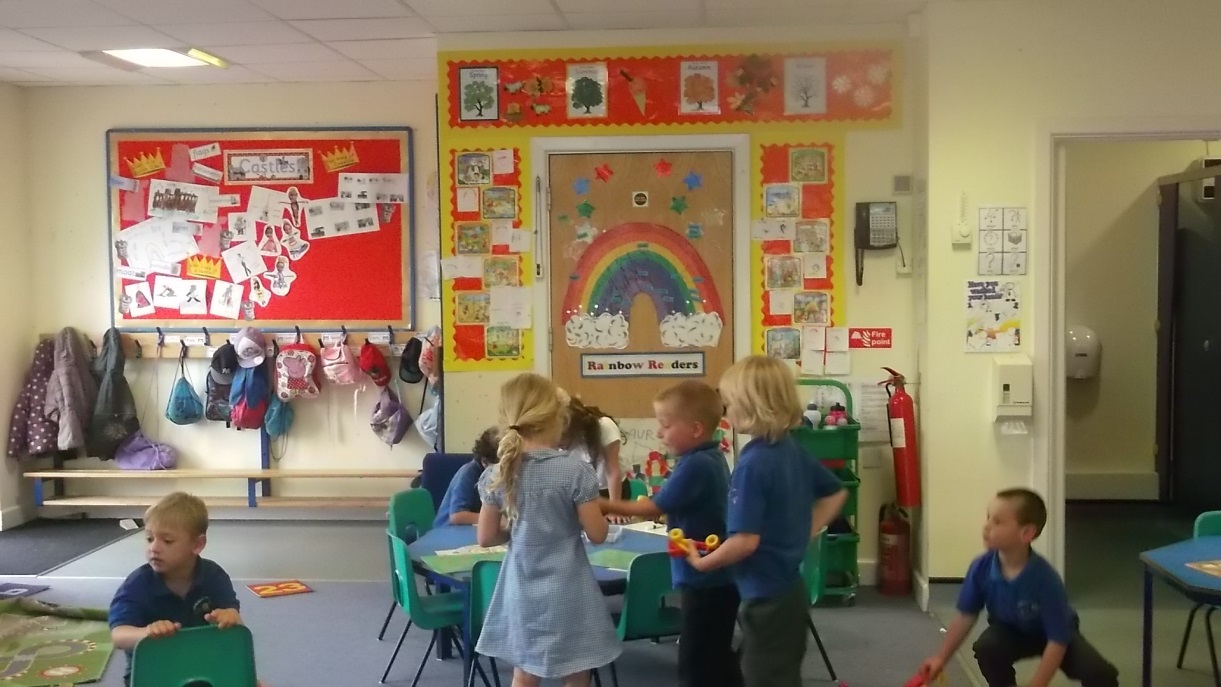 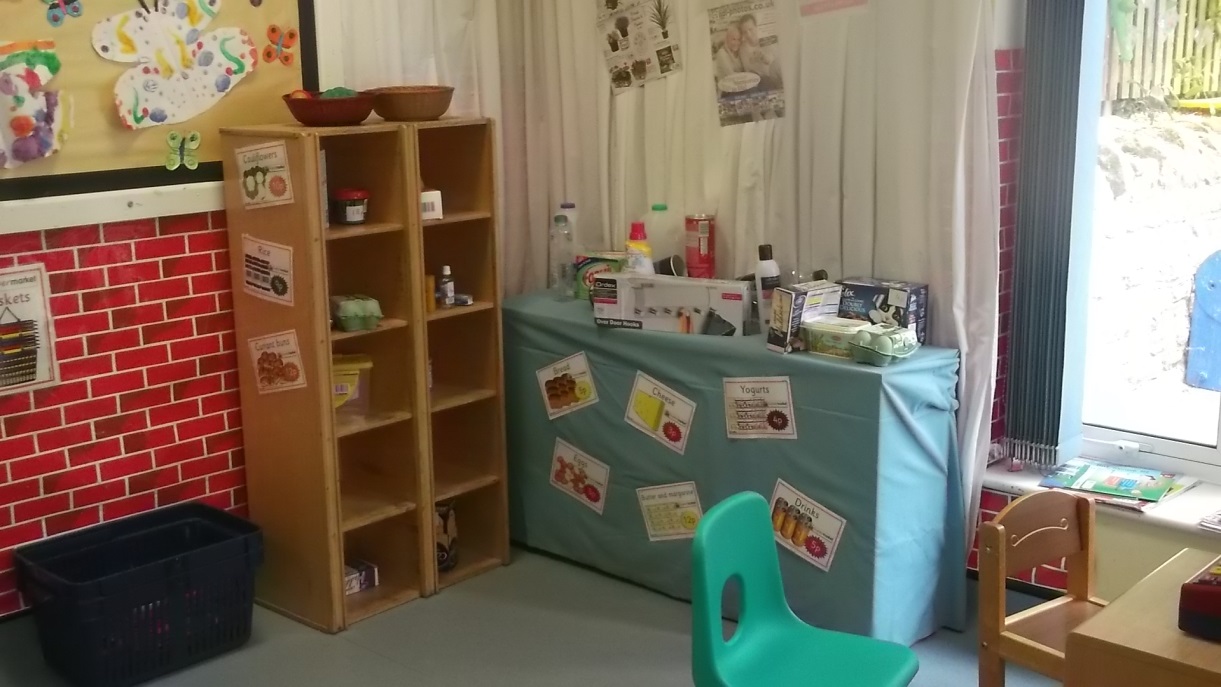 Our group work room
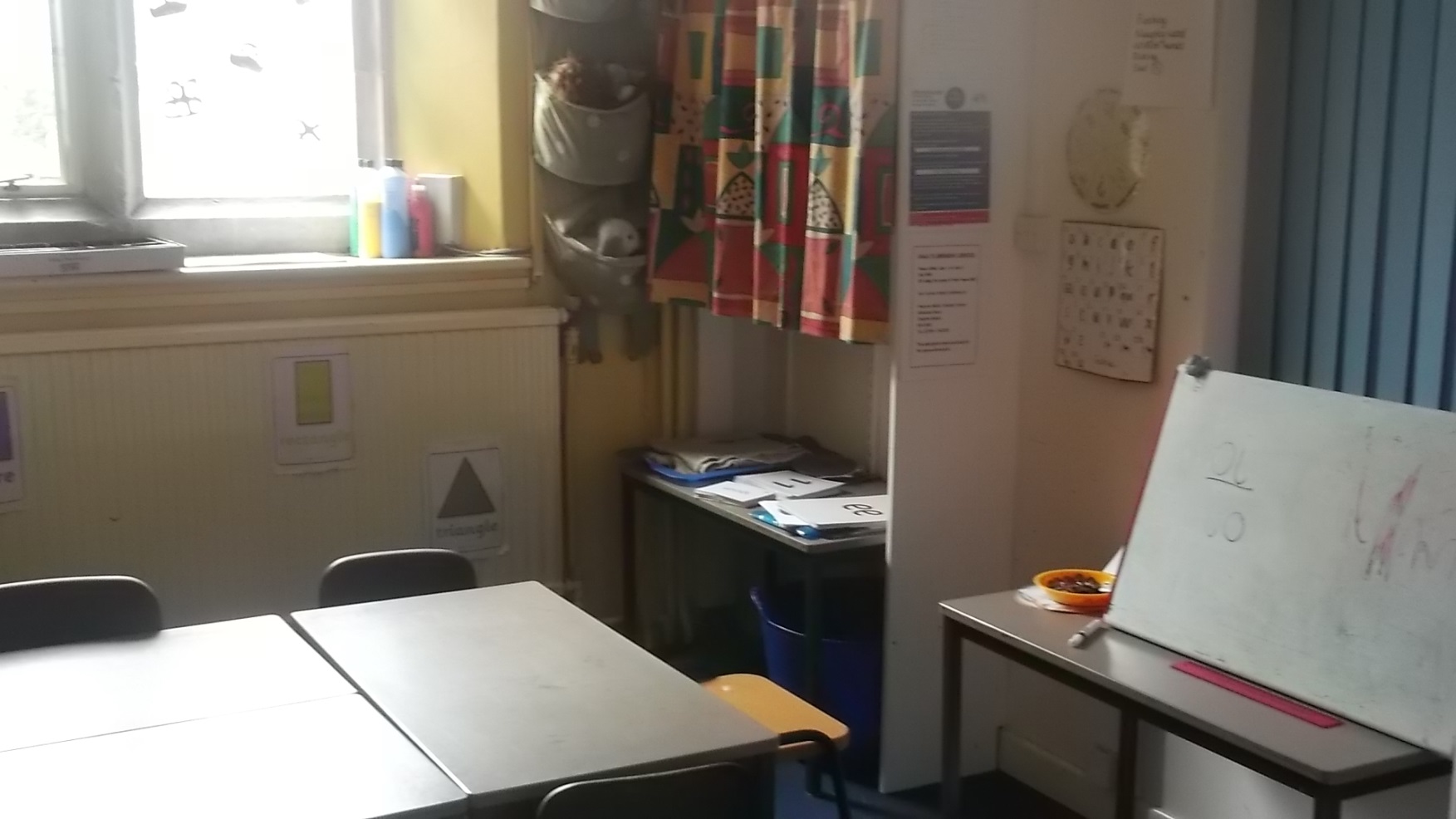 Where we hang our coats and PE kits
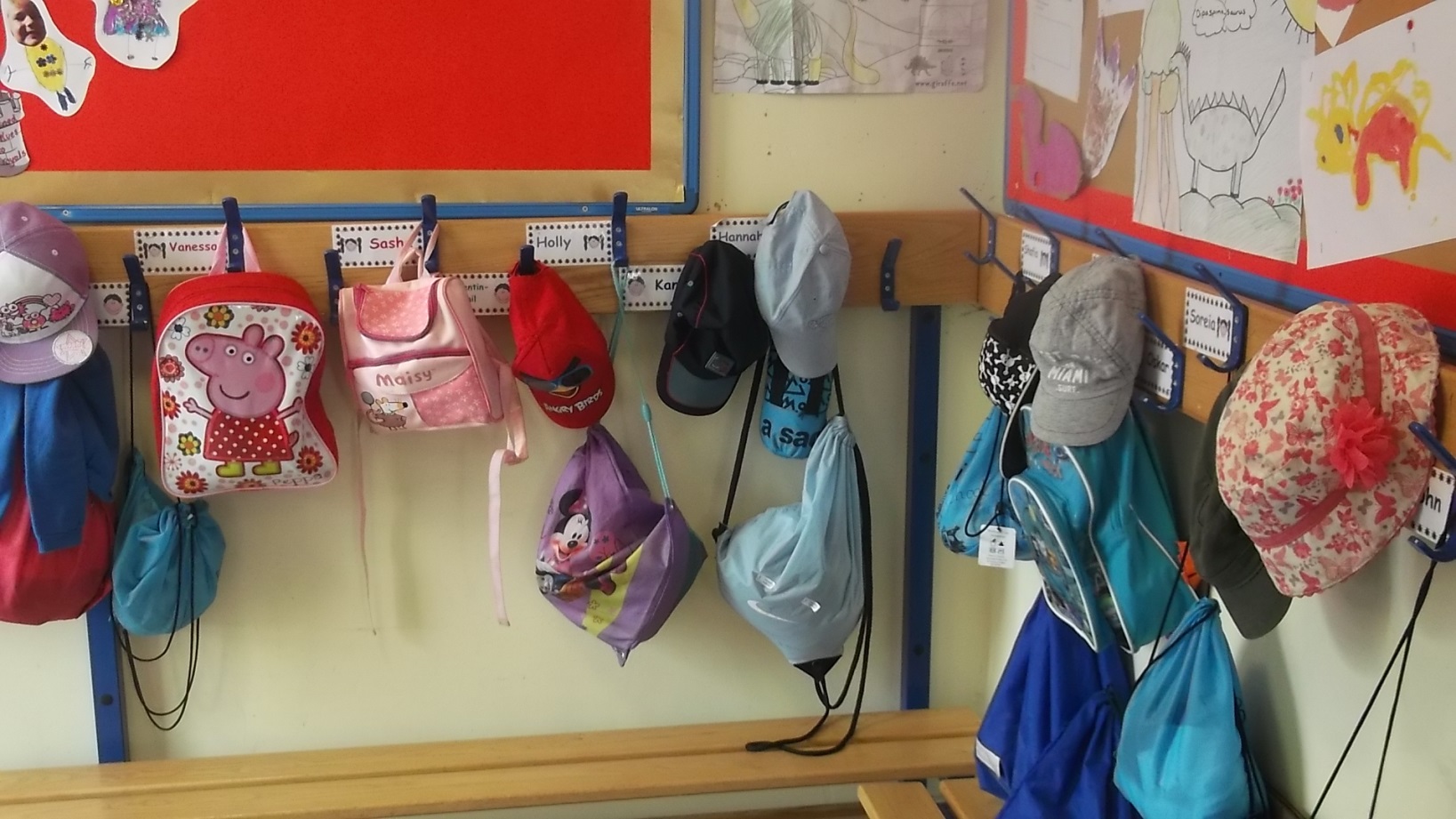 Our toilets
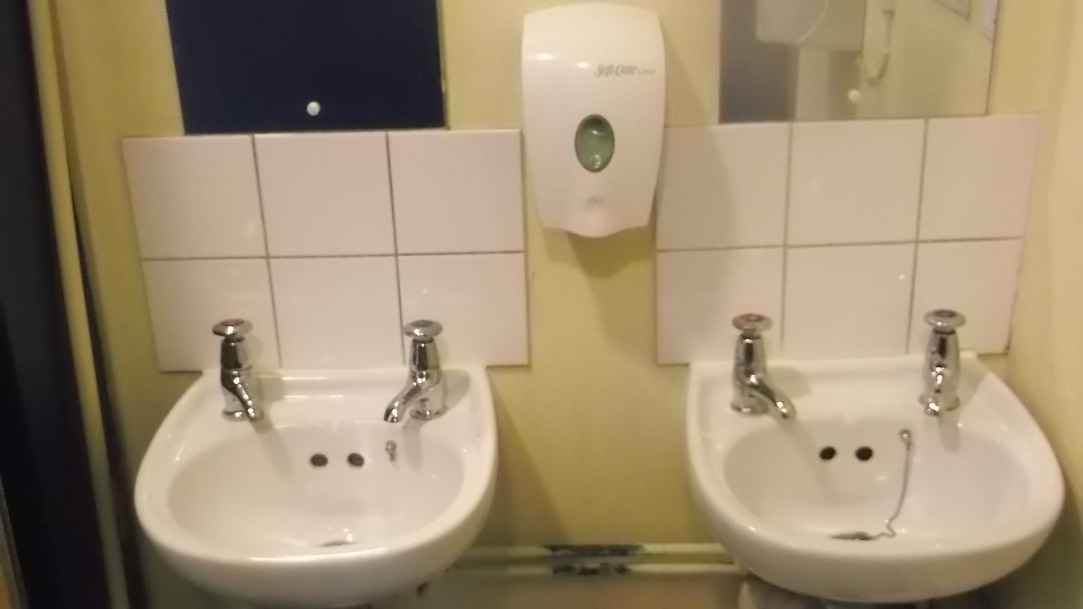 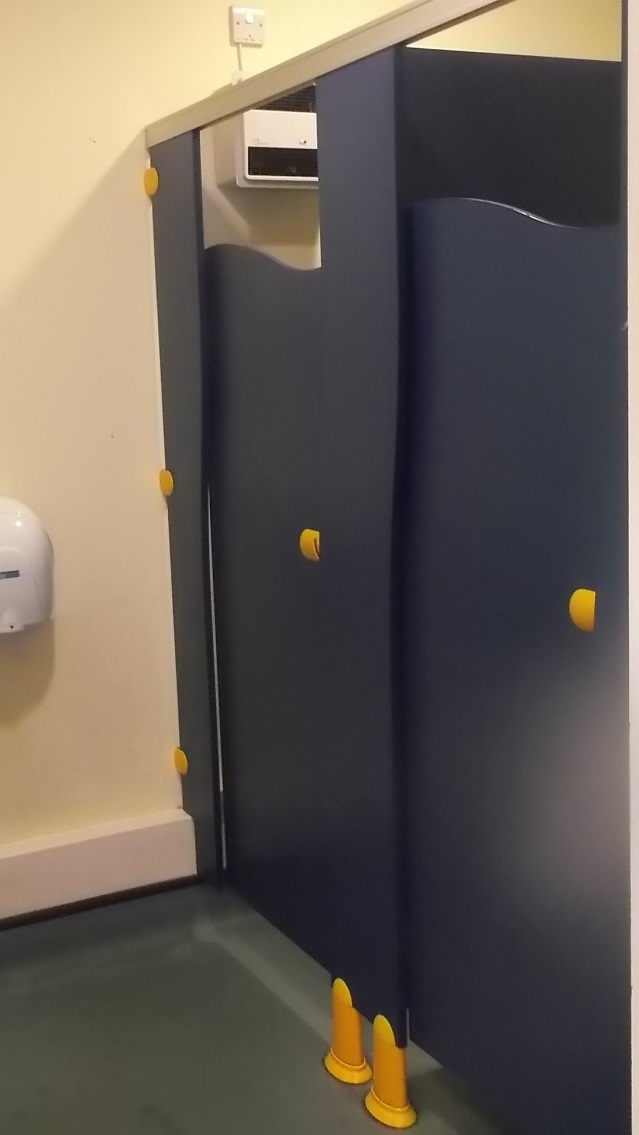 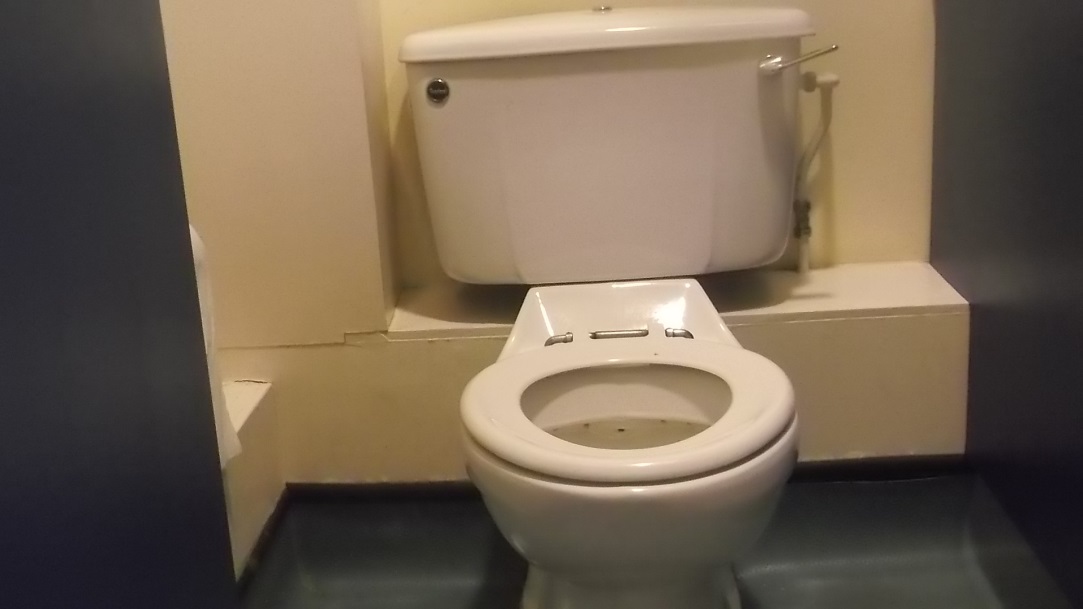 Our outdoor area
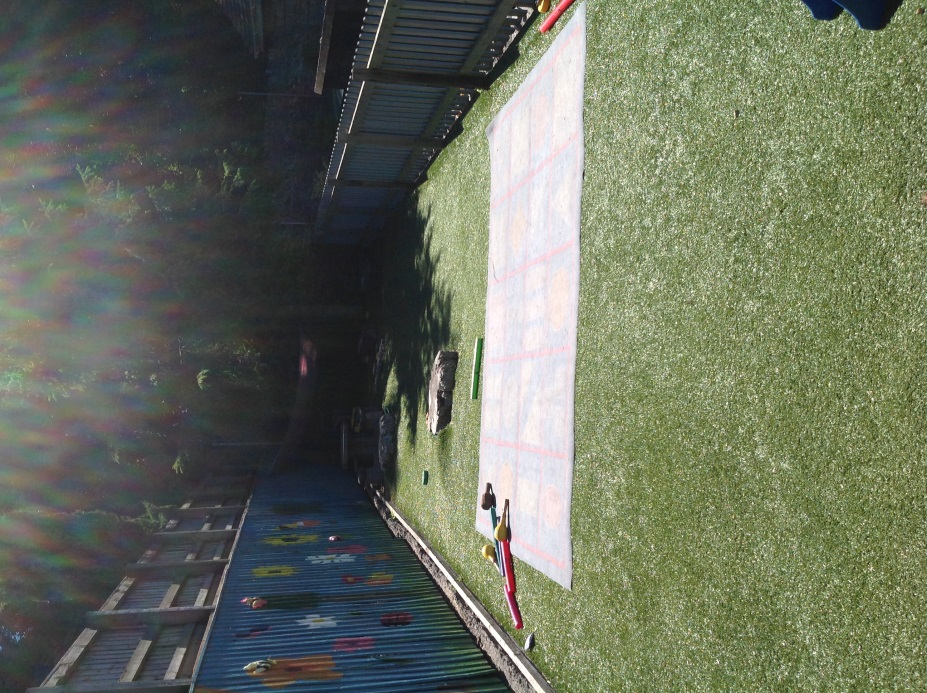 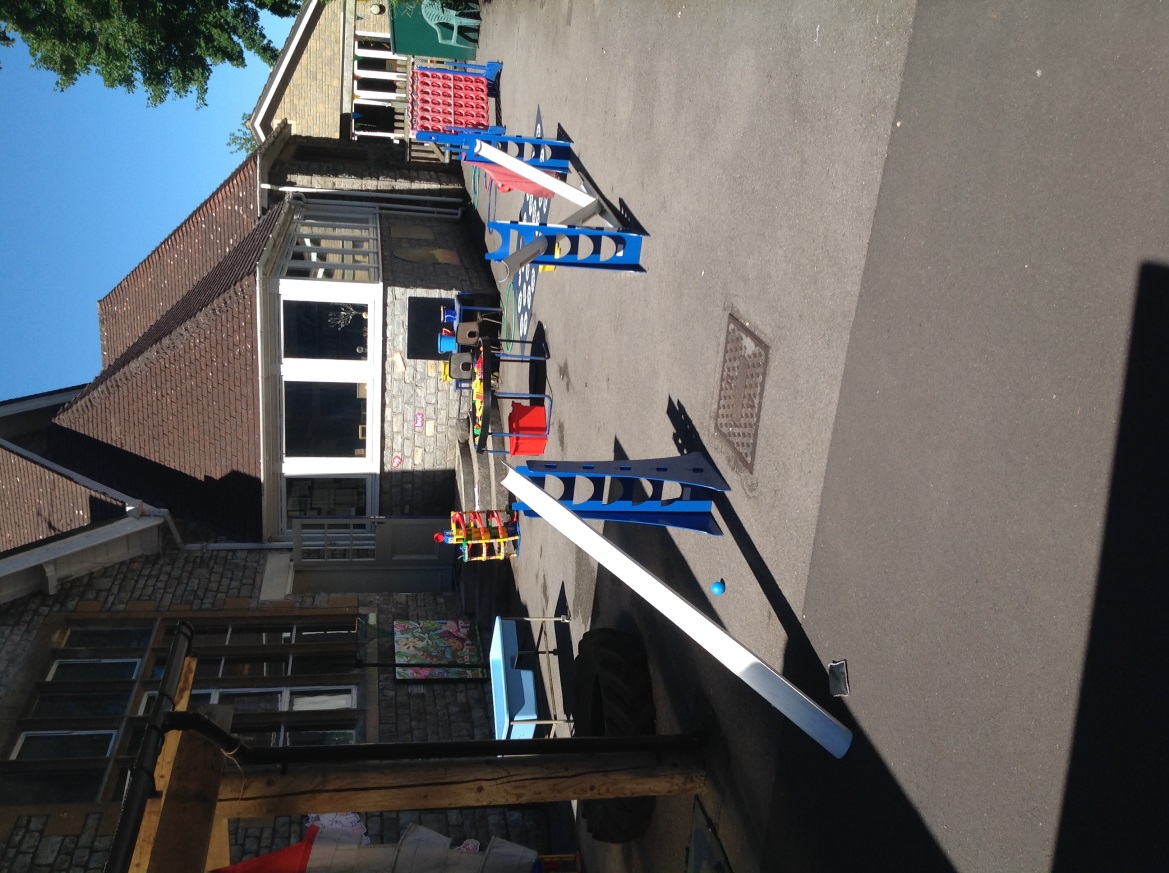 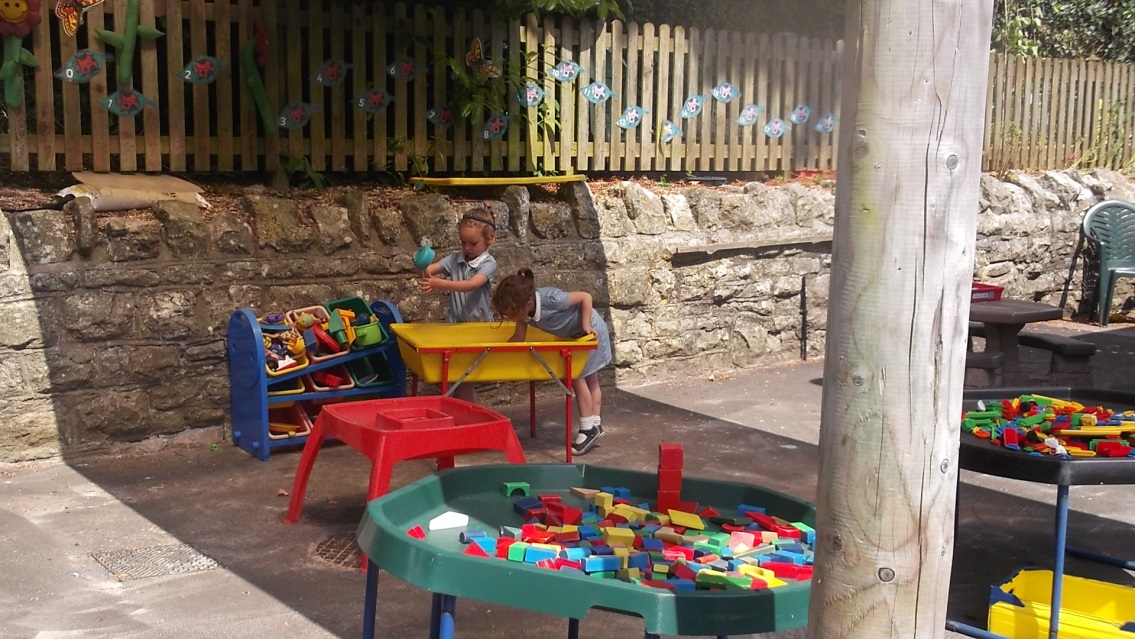 The School playground
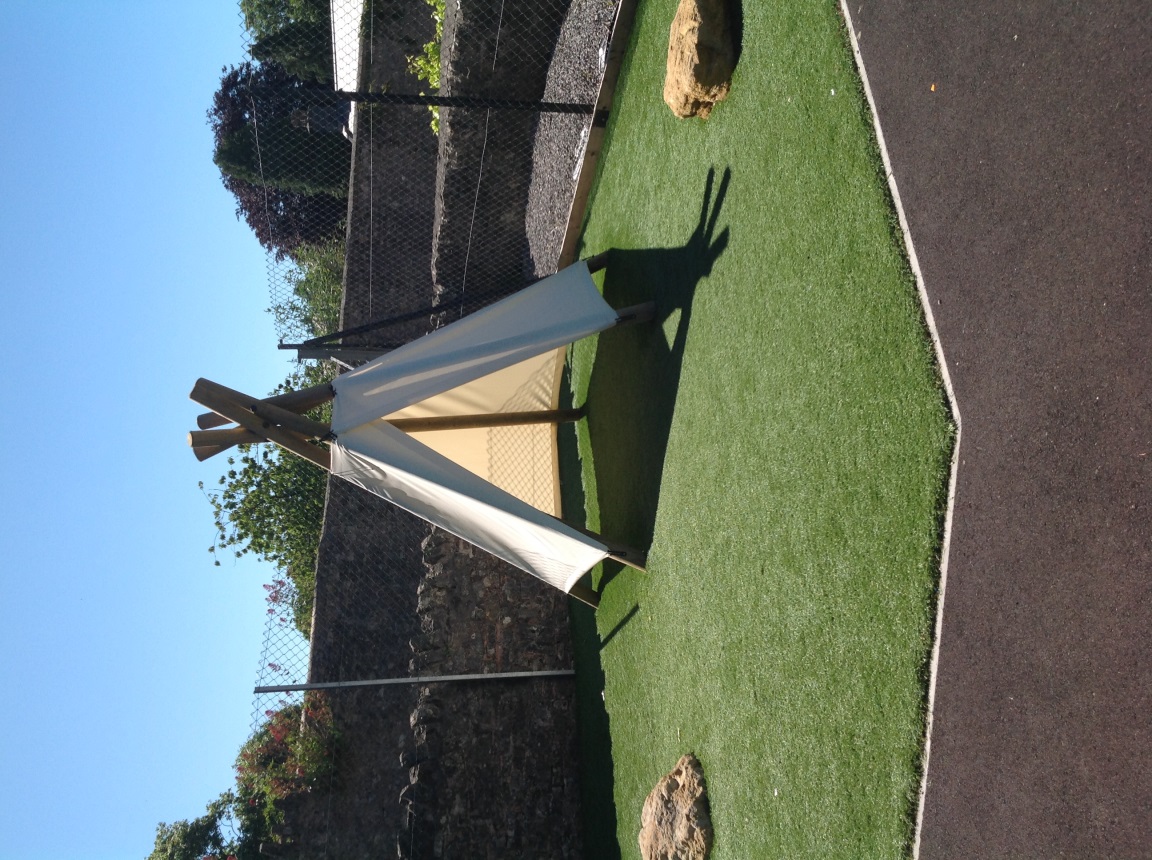 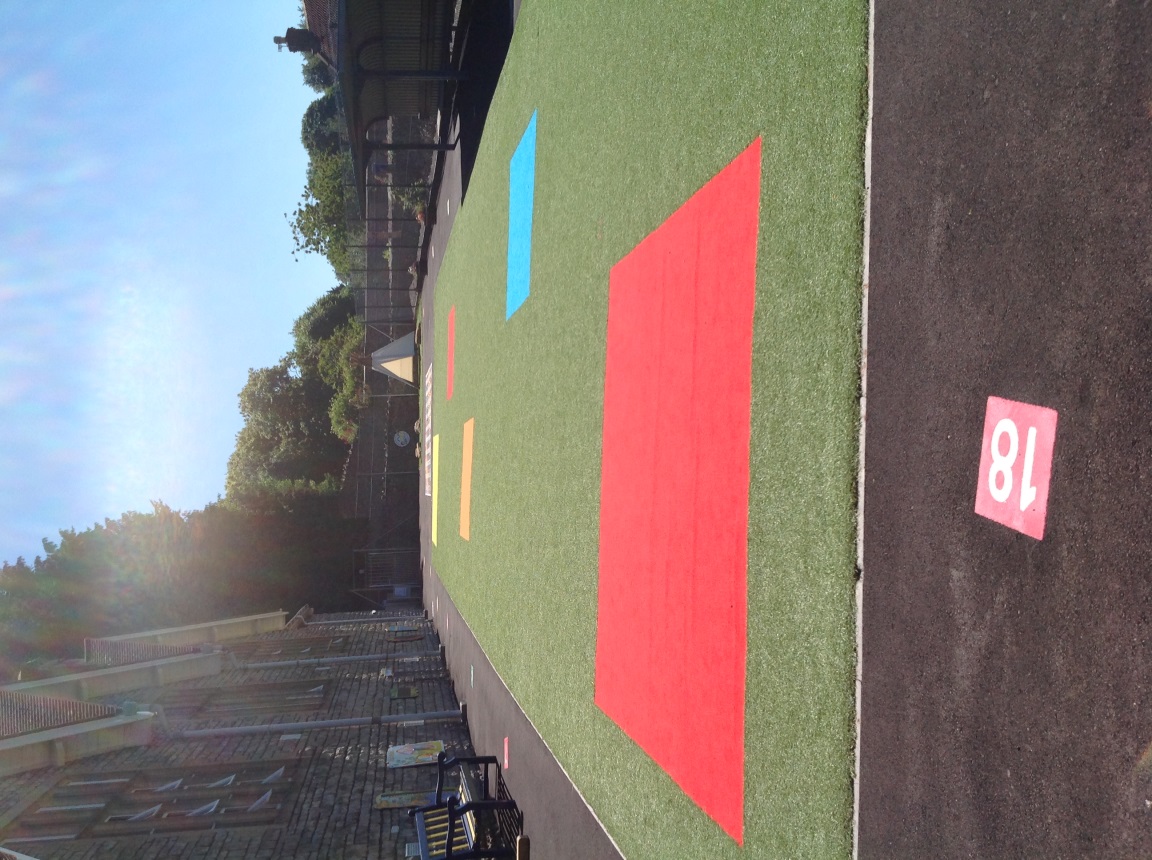 The School playground
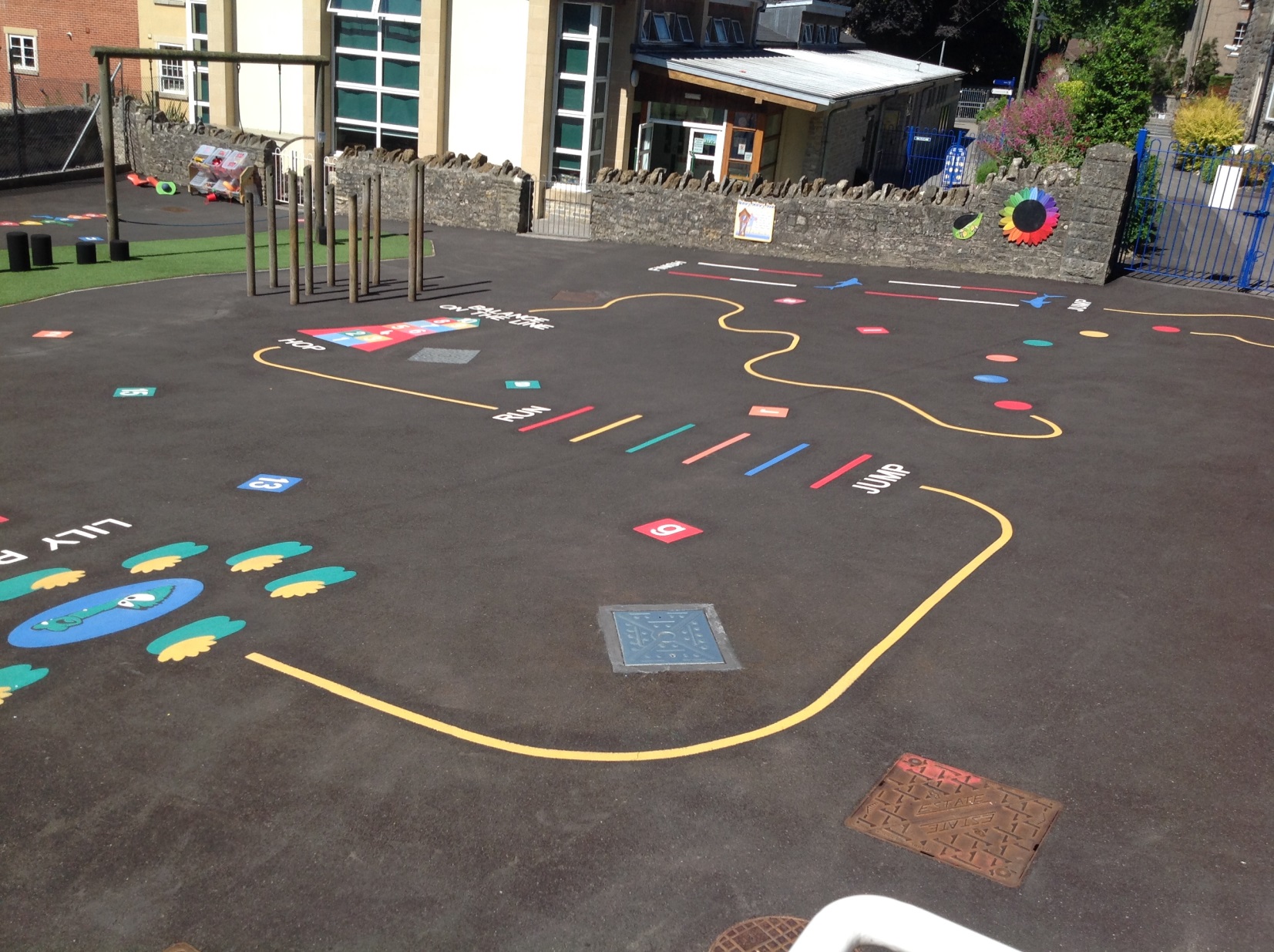 Where we line up after playtime
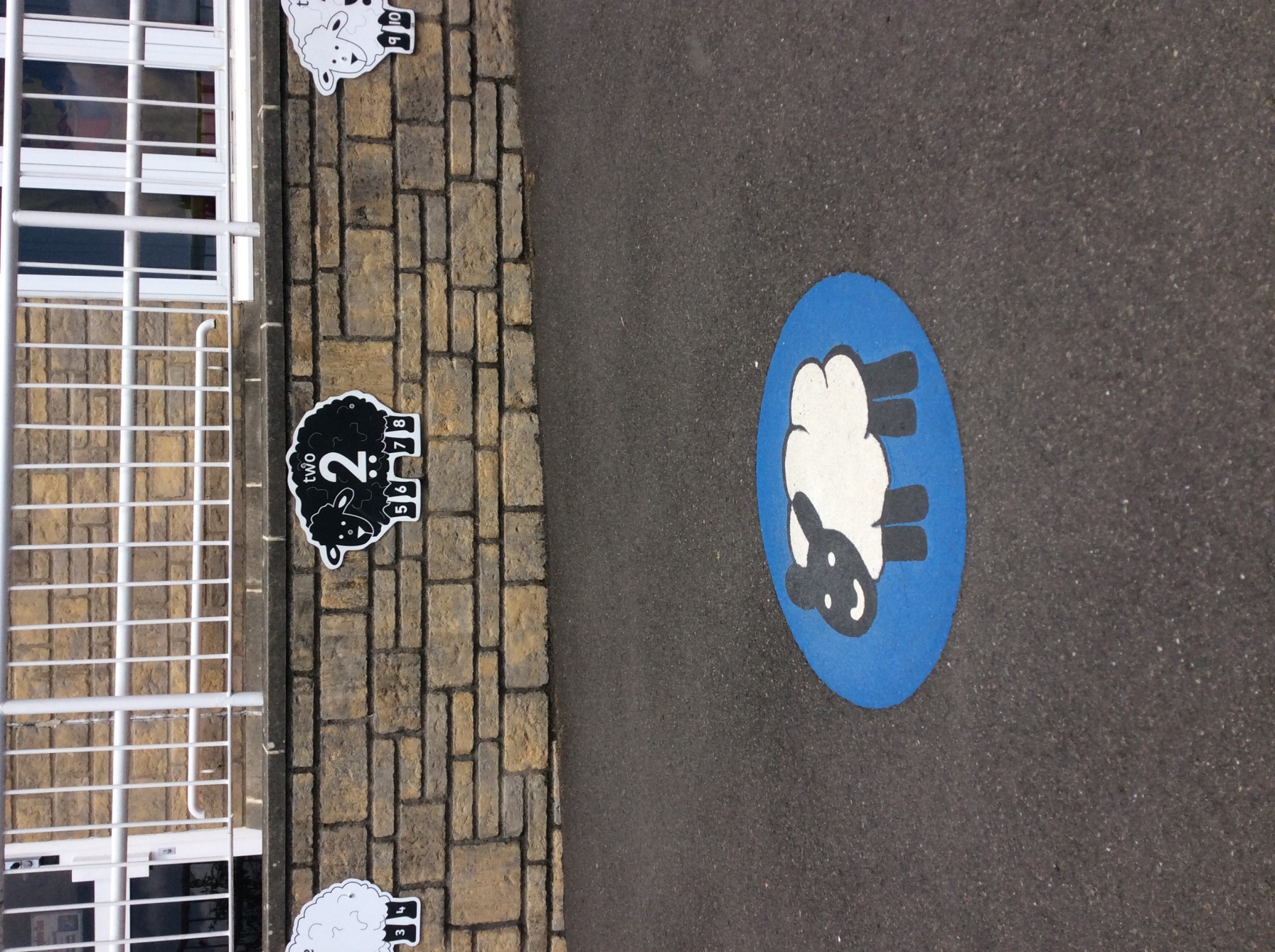 The hall
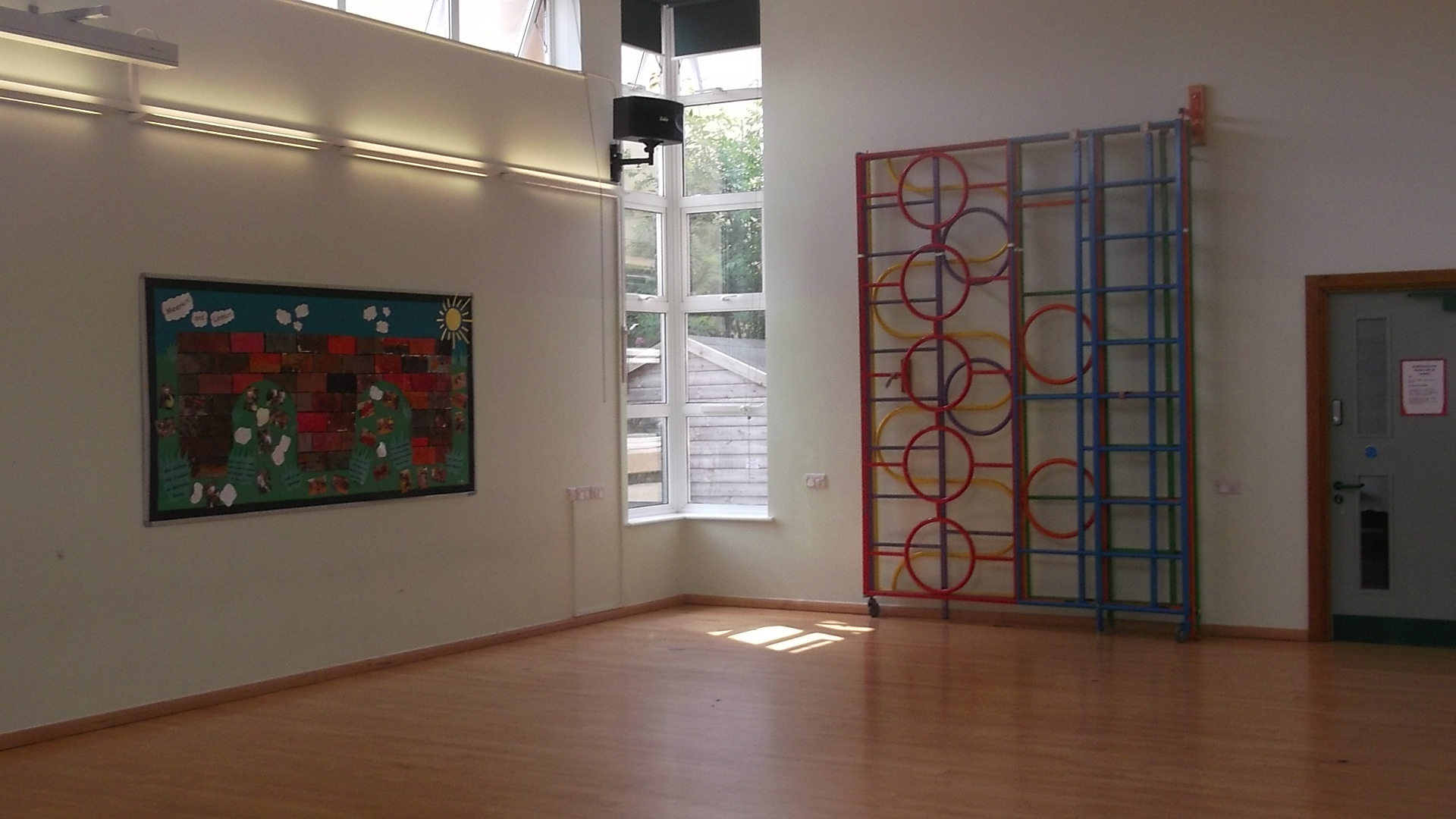 Our cooks
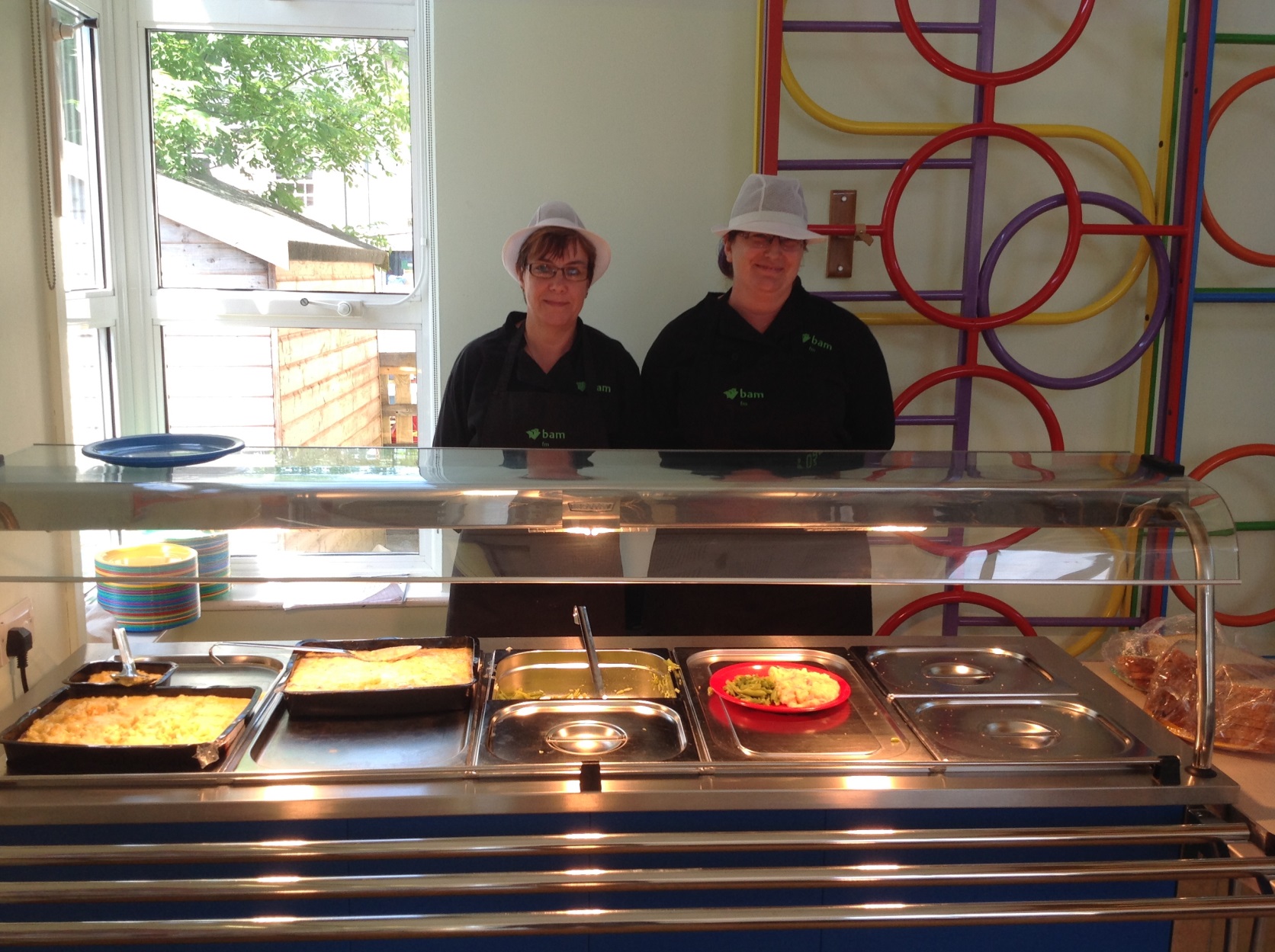